Crieff High School
Making Choices in the Senior Phase
 Session 2020/21
The Options
Pupils will study a range of SQA Courses available at a variety of levels
National Qualifications
Skills for Work courses 
National Progression Awards
Higher
Advanced Highers
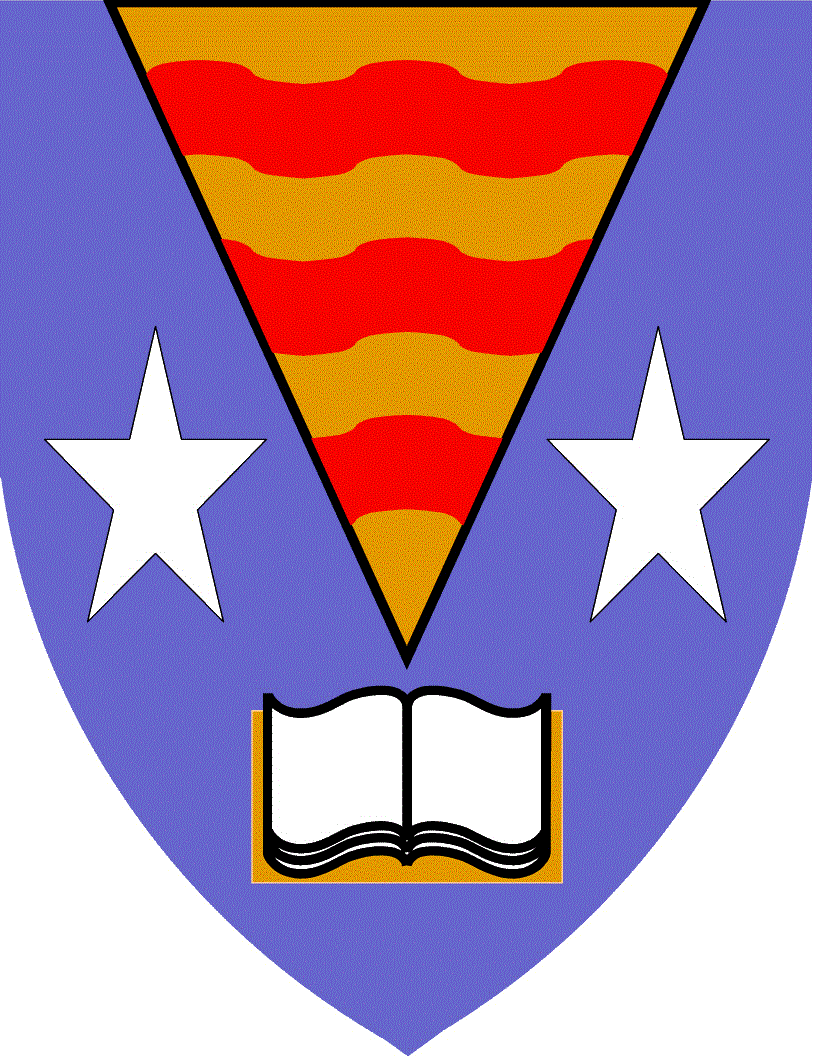 Crieff High School
How do I choose my subjects?
What are my strengths?
What are my interests?
What do I want to do when I leave school?
What will I need for this?
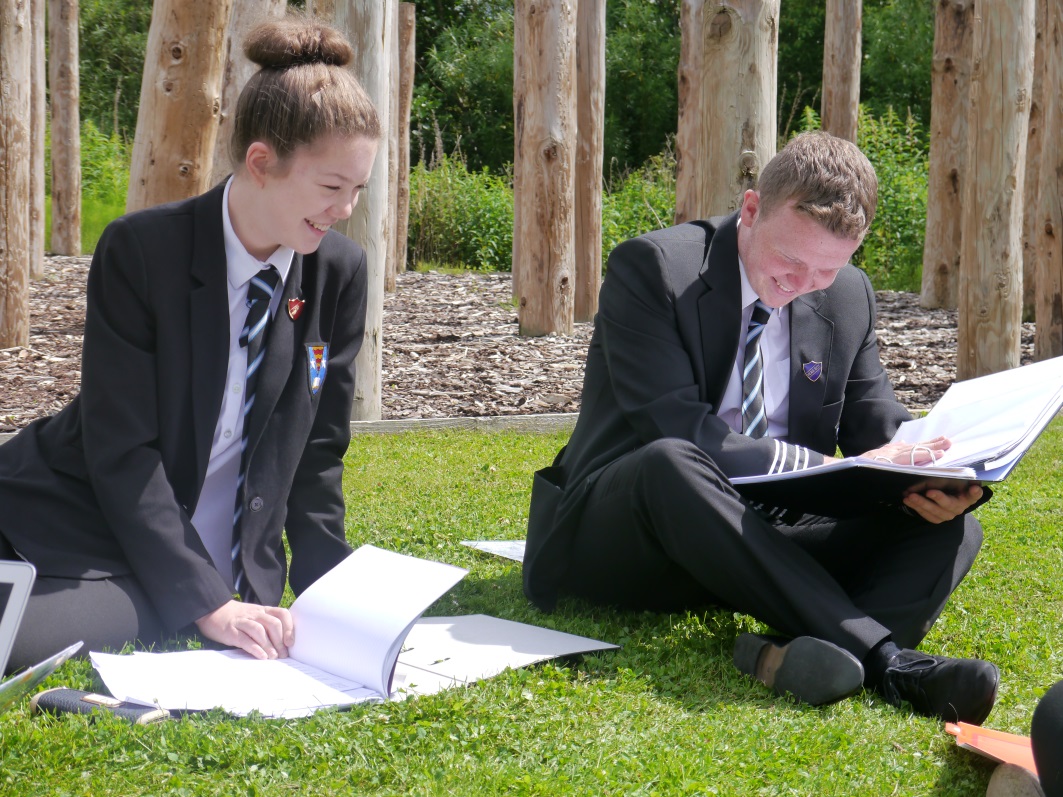 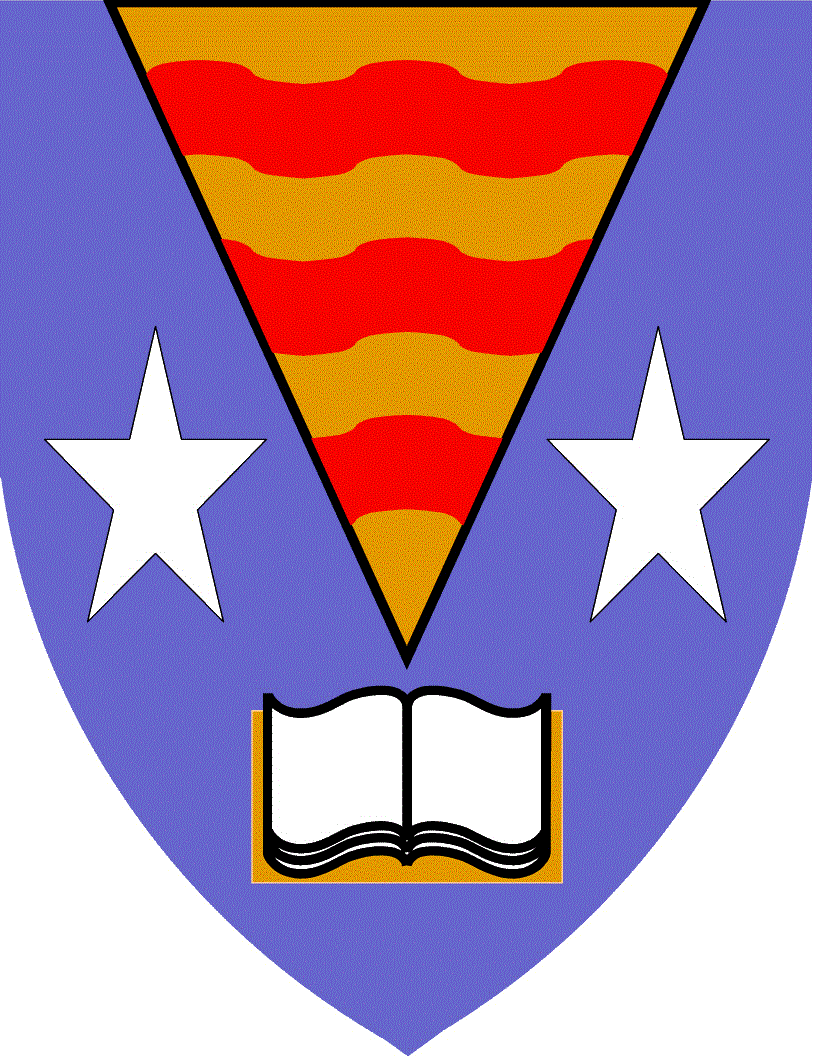 Crieff High School
Parents and Carers should ask…
Are your aspirations ambitious but realistic?
Are you committed to the work ahead?
Are you sure that you “need” a certain subject for your future?
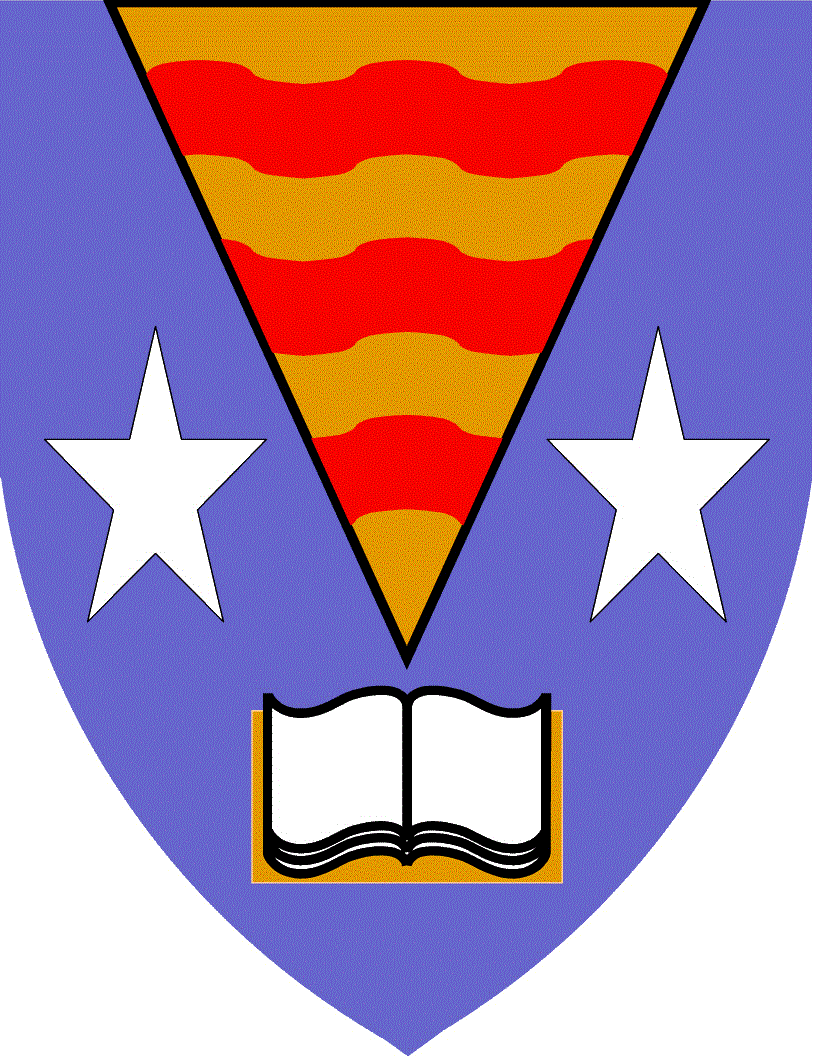 Crieff High School
Course Choice Process
Mock Course Choice
SDS Input
Publication of booklet and form
Guidance Interview
Careers’ Fayre
Help/Information
Meet the deadline
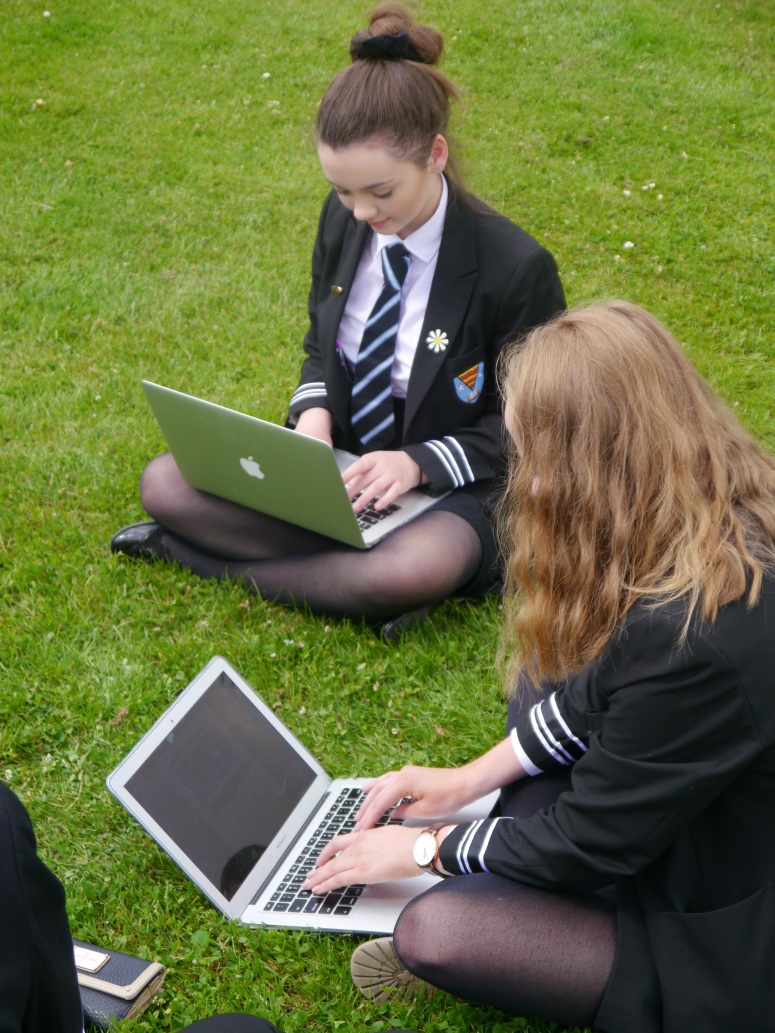 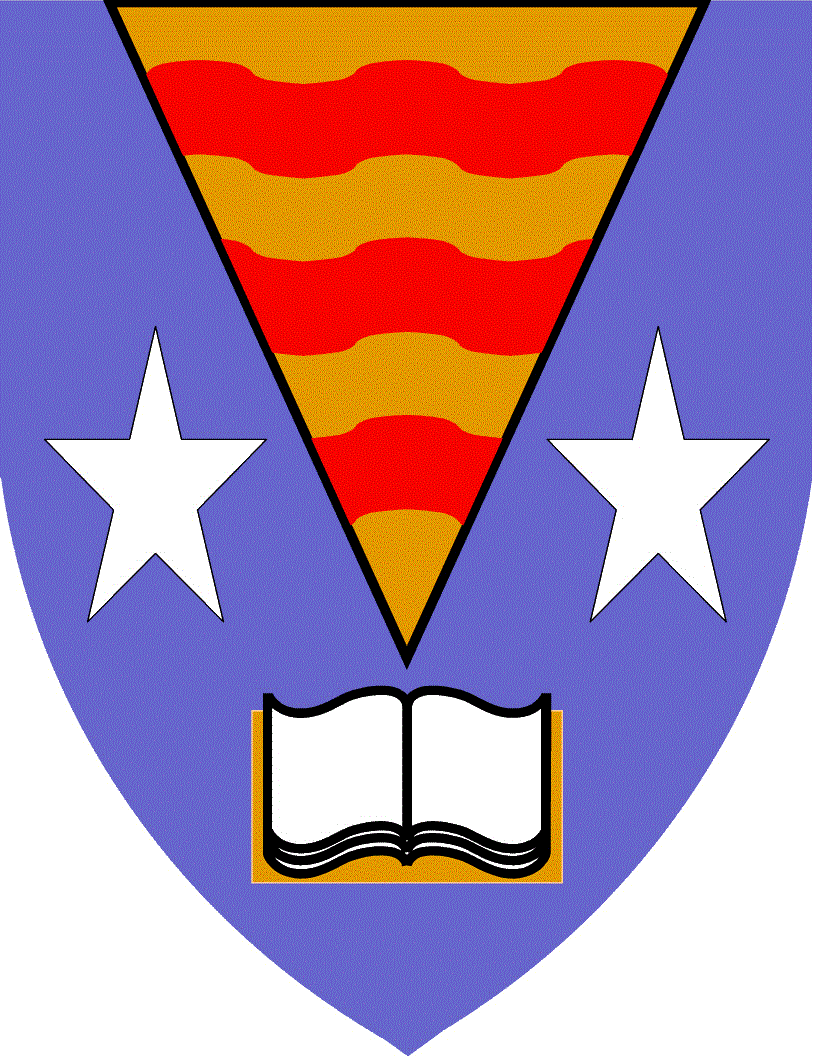 Crieff High School
Self evaluation
Current S2/S3 pupils
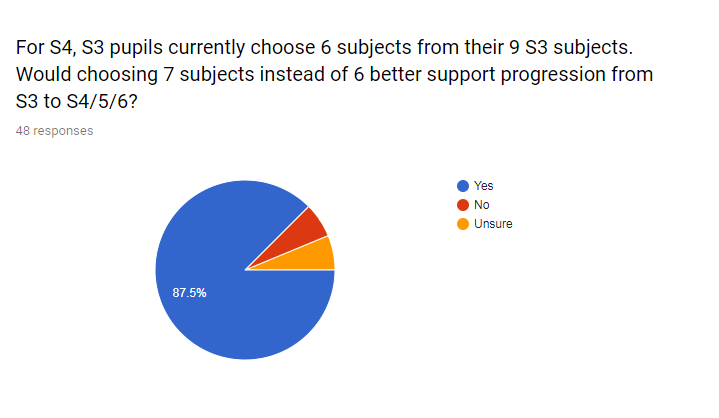 S4 Course Choice
S5 Course Choice
S6 Course Choice
The Option Choice Form
The Option Choice Form is set up to maximise the number of pupils who can make their first choices as indicated by the mock course choice and previous subjects studied
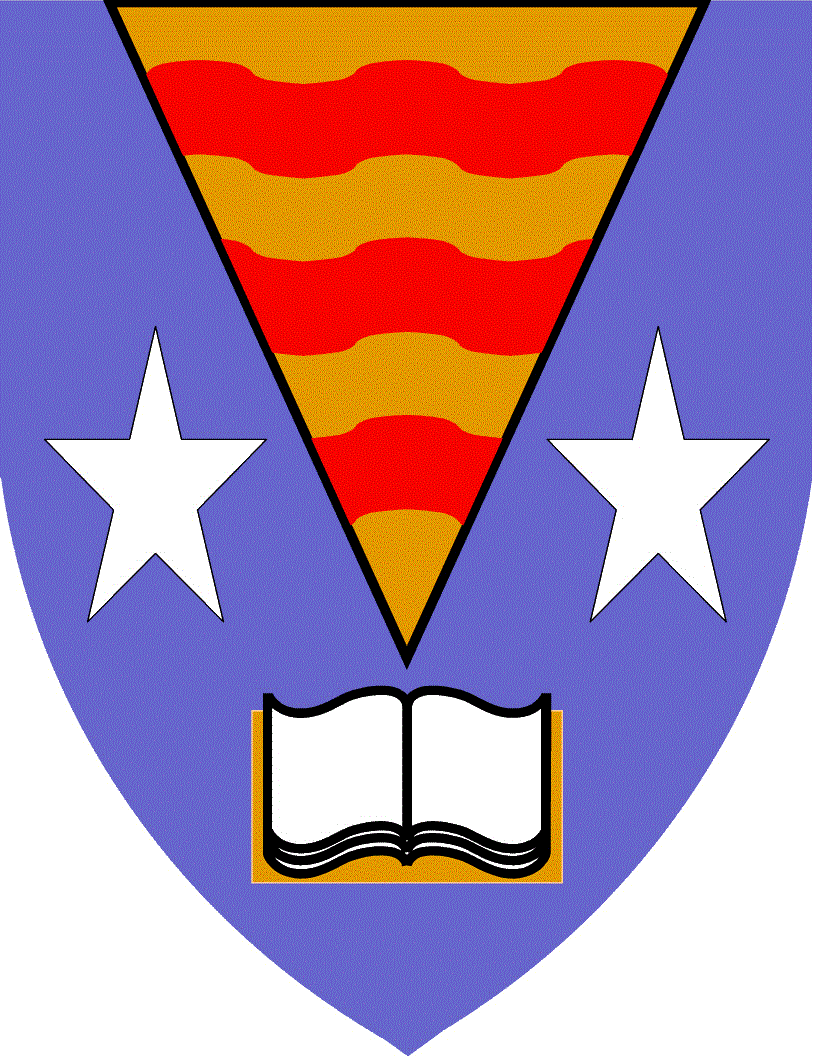 Crieff High School
An important point
The availability of any subject in a given column will depend on an adequate number of pupils enrolling for the course and staff availability. No guarantee can be given that every class offered will run. Non-viable classes will be indicated to pupils as soon as possible after the first stage of the course choice process is complete. This will allow an alternative choice to be made.
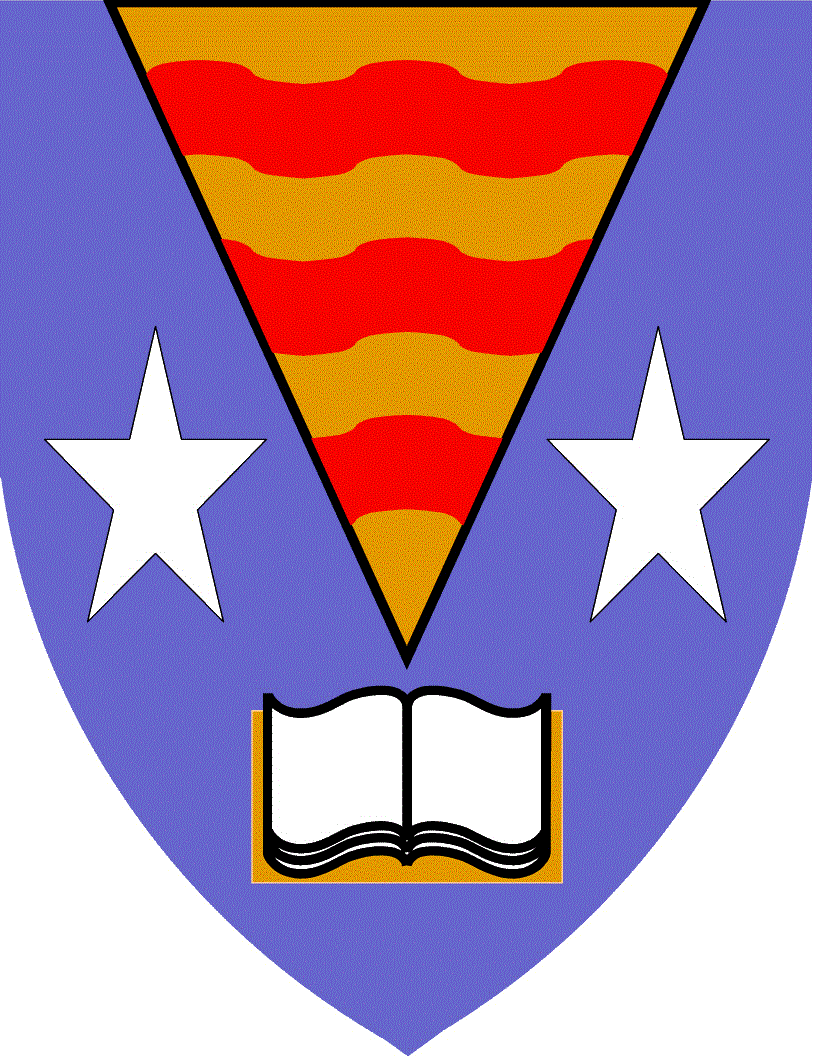 Crieff High School
Deadline for return of all forms
28th February 2020
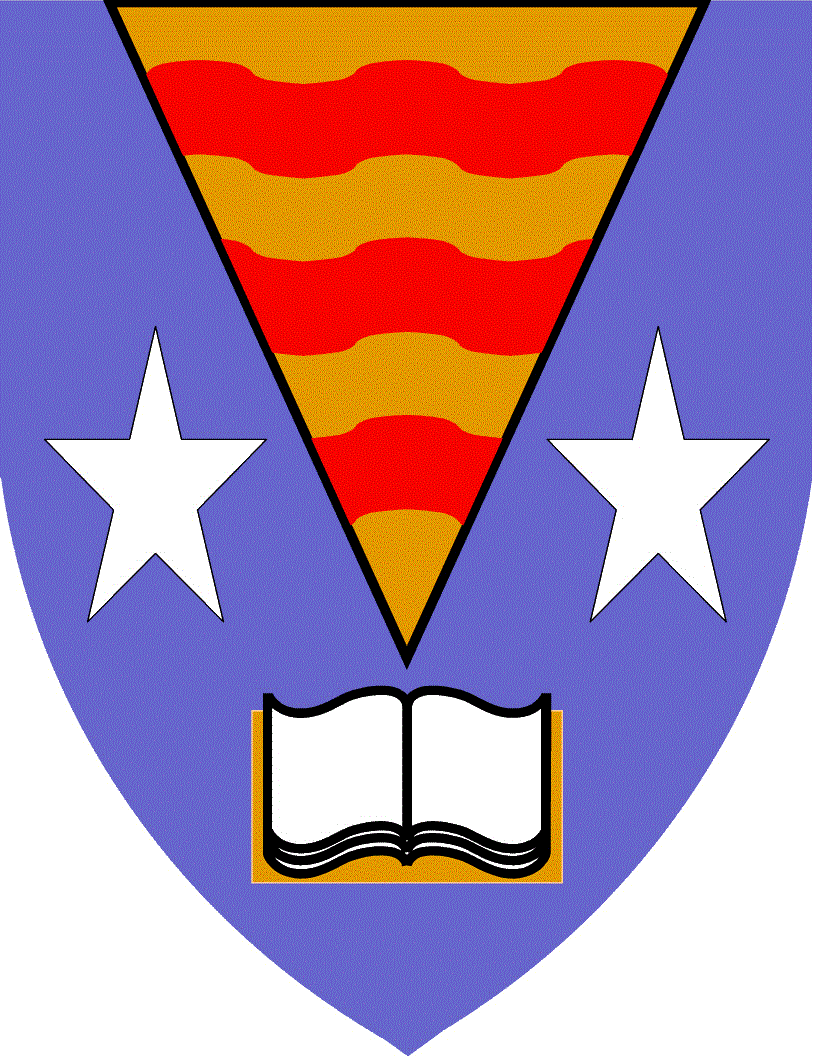 Crieff High School